Chapter 7
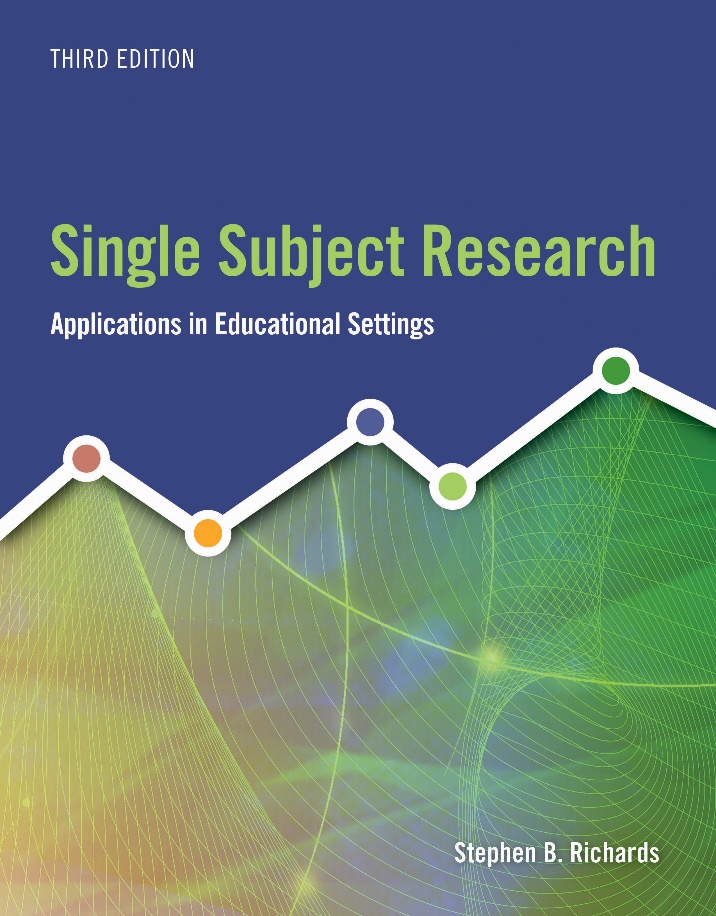 Changing Conditions and Changing Criterion Designs
© 2019 Cengage. All rights reserved.
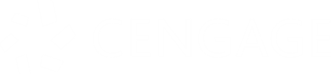 Learning Objectives
7-1 Describe the procedures for and uses of changing conditions designs.
7-2 Apply knowledge of changing conditions designs to a case study.
7-3 Describe the principles of prediction, verification, and replication in changing conditions designs.
7-4 Identify the advantages and disadvantages of the changing conditions design.
7-5 Describe the procedures for and uses of the changing criterion design.
7-6 Apply knowledge of changing criterion design to a case study.
7-7 Describe the principles of prediction, verification, and replication in the changing criterion design.
7-8 Identify the advantages and disadvantages of the changing criterion design.
7-1 The Changing Conditions Design (1 of 3)
An extension of A-B design
Various changing conditions designs can be used to evaluate the effects of more than one treatment or a combination of treatments
The simplest changing conditions design is A-B-C
A represents baseline
B represents Treatment 1
C represents Treatment 2
The hyphen between Treatments 1 and 2 represents that they are presented independently
7-1 The Changing Conditions Design (2 of 3)
Multiple treatment designs 
Changing conditions designs that include the reintroduction of baseline conditions
A-B-C Designs and Response to Intervention
Response to Intervention (RTI) model
Widely used in general education and special education to help identify students with learning and behavior problems
A tiered approach in which students progress through stages of more intense intervention with the goal of remediating problems
Goal of avoiding the need for a referral for special education 
Using the A-B-C design with the RTI model
Each tier can be thought of as a different letter
7-1 The Changing Conditions Design (3 of 3)
The A-B-A-C (multiple treatment) Design
The difference between A-B-C design and A-B-A-C design
In A-B-A-C, another baseline condition is introduced between the treatments
The advantage of A-B-A-C design
The functional relationship can be better established because of the return to the baseline before the “C” condition
Figure 7-1 Example of Data from a Changing Conditions Design (A = baseline, B = prompts, C = praise)
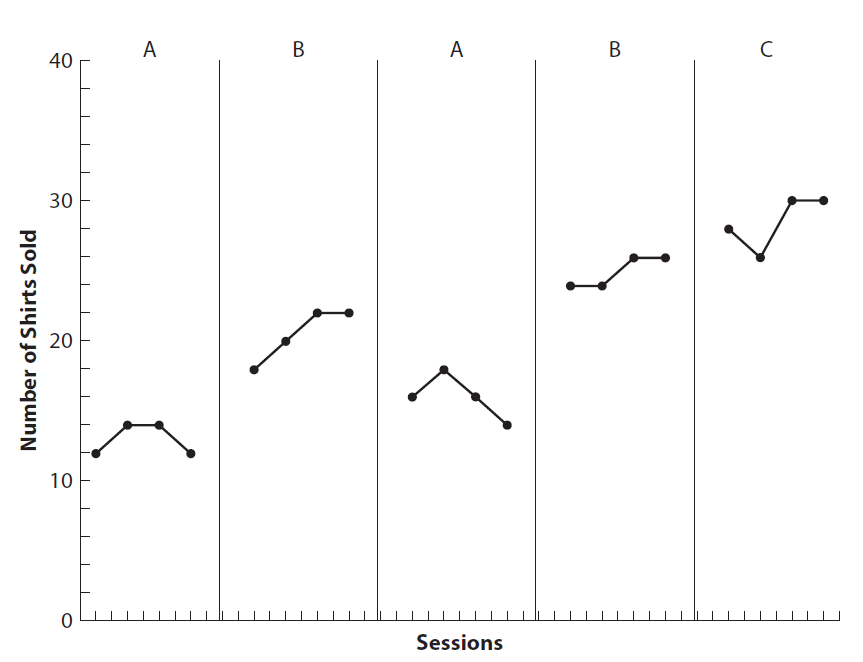 Figure 7-2 Data from Subject 1 in the A-B-A-C Study
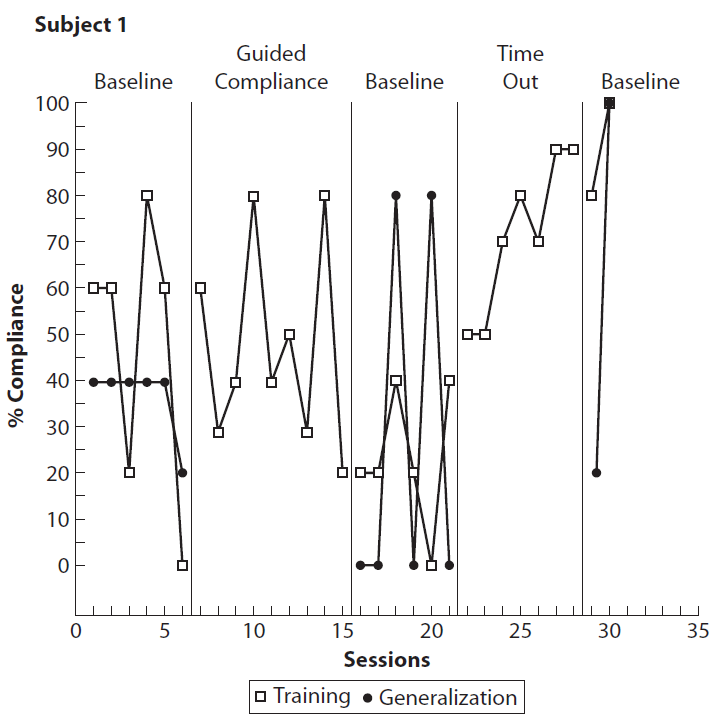 Figure 7-3 Kumar’s Spelling
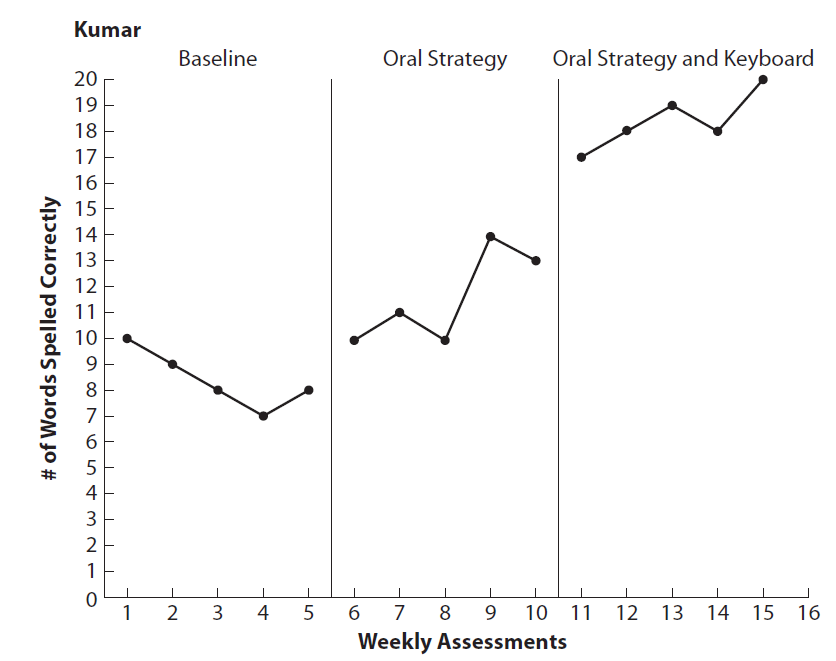 7-3 Prediction, Verification, and Replication in Changing Conditions Designs
Depends on the specific combinations of treatments and when and where baseline conditions are reintroduced
Prediction
Ex.: You could predict that the “A” condition will change as a result of the introduction of “B” and “C” 
Verification
Depends on the return to baseline following a specific treatment condition
Replication
Occurs when the conditions are reintroduced
7-5 The Changing Criterion Design (1 of 3)
Changing criterion design involves the evaluation of the effects of a treatment on the gradual, systematic increase or decrease of a single target behavior
Accomplished by carefully changing the criterion levels necessary to meet contingencies to increase behavior or to decrease behavior
7-5 The Changing Criterion Design (2 of 3)
Changing Criterion Steps
Step 1 Carefully define the target behavior
Step 2 Collect baseline data
Step 3 Determine level of performance (criterion levels)
Determine terminal behavior or goal
Determine criterion level for the first subphase
Establish the criterion levels for the subsequent subphases
Step 4 Begin the intervention 
Step 5 Introduce the next subphase level after the first criterion level is met
Step 6 Continue through each subphase until the terminal goal is reached
Figure 7-4 Example of Data from a Basic Changing Criterion Design
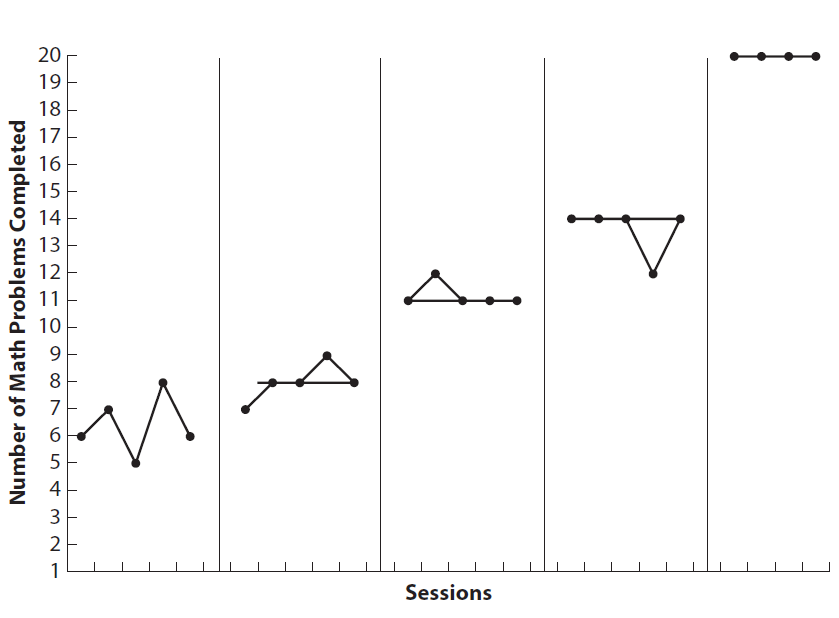 7-5 The Changing Criterion Design (3 of 3)
Issues Related to Changing Criterion Designs
Three important issues to consider
The length of each subphase
The magnitude of the criterion changes
The number of subphases or criterion changes 
Another issue to consider
Placement of the subphases
Figure 7-5 Example of Data from a Changing Criterion Design with Different Subphase Lengths
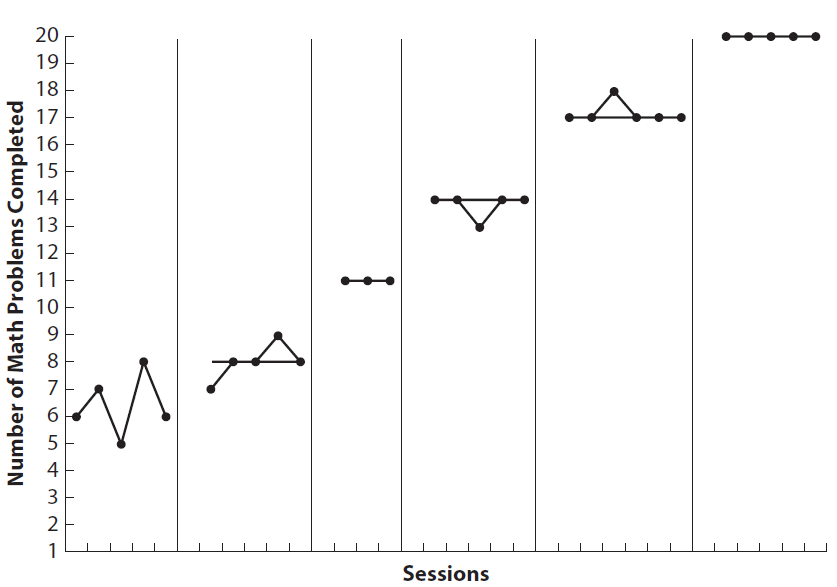 Figure 7-6 Example of Data from a Changing Criterion Design with a Reversal to a Previous Criterion Design
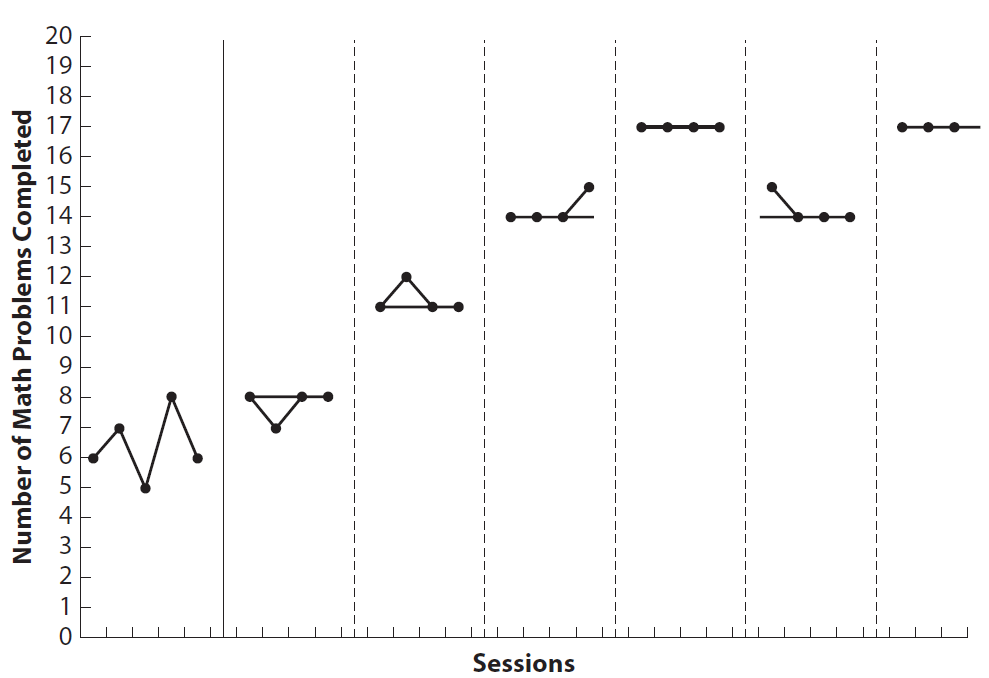 Figure 7-7 Example of Data from a Changing Criterion Design with a Return to a Baseline Phase
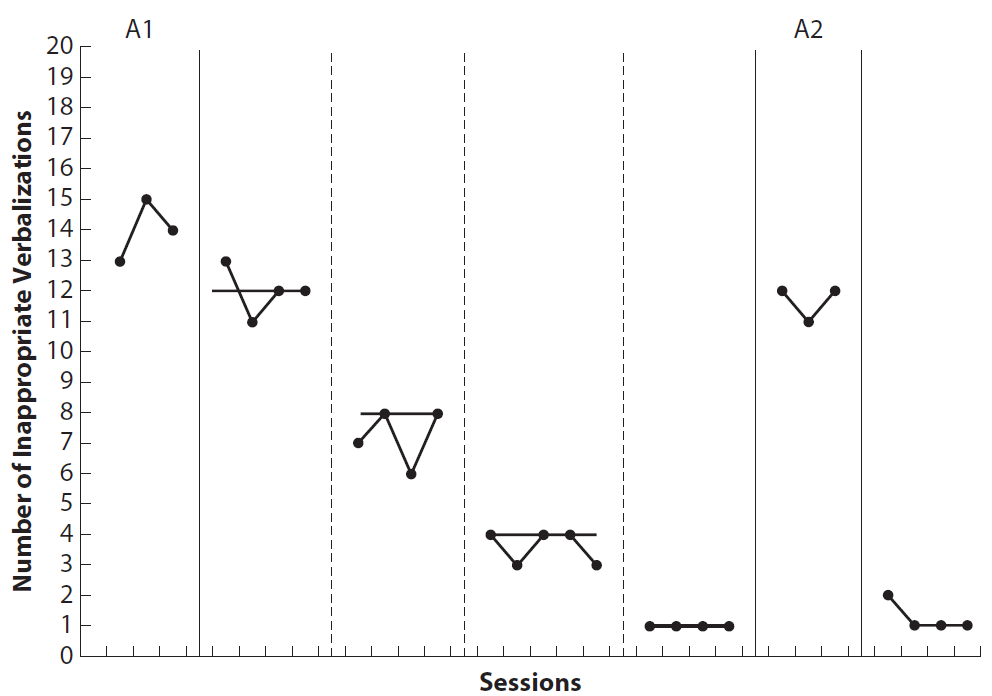 Figure 7-8 Data for the Subjects in the Study Using a Changing Criterion Design with Return to Baseline
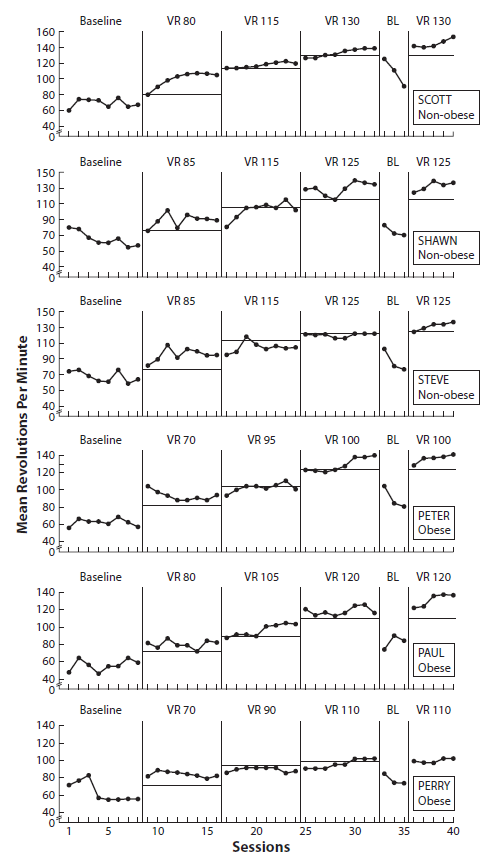 Figure 7-9 James’s Math Problems Solved
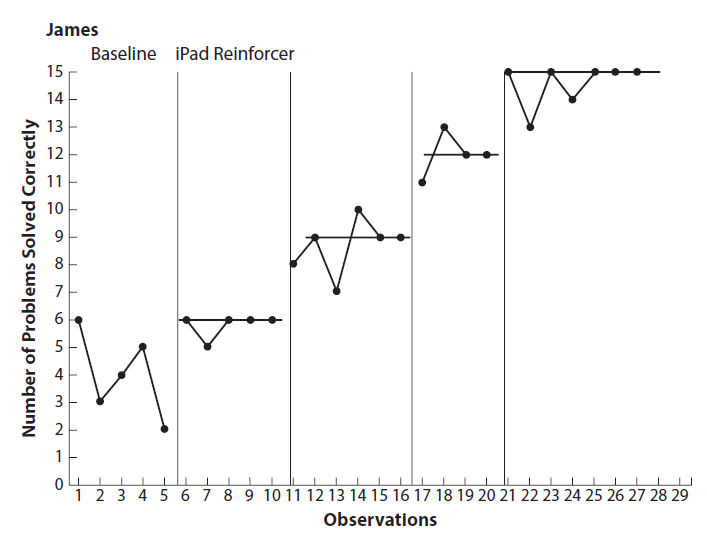 7-7 Prediction, Verification, and Replication in the Changing Criterion Design (1 of 2)
Prediction
Prediction of the levels of future behaviors is made when stable responding is attained within each subphase
Verification
Is possible when either of two of the previously discussed suggestions to increase internal validity is made
By varying the lengths of the subphases 
Demonstrated when the direction of the criterion levels is reversed and the behavior returns to a previously set criterion level
7-7 Prediction, Verification, and Replication in the Changing Criterion Design (2 of 2)
Replication
Occurs every time that the behavior changes in the predicted direction based on the predetermined criterion levels
7-8 Advantages and Disadvantages of the Changing Criterion Design
Advantages
Helpful when terminal goal takes a relatively long time to reach and is challenging
Treatment does not have to be withdrawn to show its functional relationship with target behavior
Disadvantages
Behavior should change only to specified criterion level, but this is not always educationally desirable
Requires a lot of planning